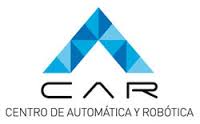 Applying bitwise operations for solving combinatorial optimization problems
Mikhail Batsyn1, Larisa Komosko 1, Alexey Nikolaev 1, Pablo San Segundo2
1LATNA Laboratory, Higher School of Economics, Russia
2 Centro de Automática y Robótica (CAR), UPM-CSIC, Spain
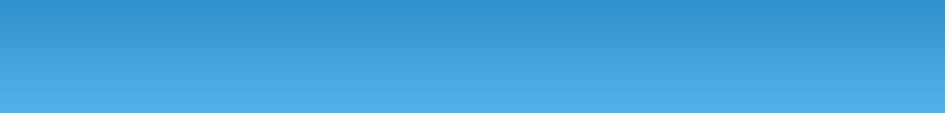 Bitwise operations
Binary data can be represented as bit strings
CPU has such bitwise operations as: 
	V – or
	& – and
         – xor
	popcnt – population count (number of 1-bits)
	lsb/msb – least/most significant bit index
128 bits in 1 operation (fraction of nanosecond)
2
Bitwise operations
Find the first neighbour: lsb
Leave only neighbours: &
Add neighbours: V
Hamming distance:     , popcnt
Crossover in GA: V
3
Vertex colouring problem
Independent set partition problem
Clique partition problem
SF (Smallest-First) algorithm
GIS (Greedy Independent Sets) algorithm
BnB (Branch and Bound) algorithm
4
Bitwise SF algorithm
ci – the colour of vertex i
F – the matrix of forbidden colours. If Fki=1 then colour k is forbidden for vertex i.
F = 0
for i = 1..n
   ci = min{k | Fki = 0}
   Fci = Fci V Ai
end
5
Bitwise GIS algorithm
____
B = A – the matrix of non-neighbours
ci = 0, k = 1
while ∃i  ci = 0
   while Bi ≠ 0
      j* = min{j | Bij = 1}
      cj* = k
      Bi = Bi & Bj*
   end
   k = k + 1
end
6
Bitwise branch and bound
Same operations as in bitwise SF algorithm
Different colours are checked for every vertex
7
Computational results for SF
8
Computational results for SF
9
Computational results for SF
On Erdos-Renyi graphs the average speedup is greater for bigger graphs: 3.3 times for 500 vertices, 3.7 – for 1000, and 4.1 – for 5000.

Average speedup on DIMACS is 2.6 times.
10
Maximum clique problem
Objective: find a complete subgraph of maximum size
5
6
4
7
13
14
12
16
3
8
11
15
9
2
11
10
1
Maximum clique problem
5
6
4
7
13
14
12
16
3
8
11
15
9
2
12
10
1
Branch and bound
Current clique: {1}
Subgraph of candidates: {2, 10, 11, 15, 16}
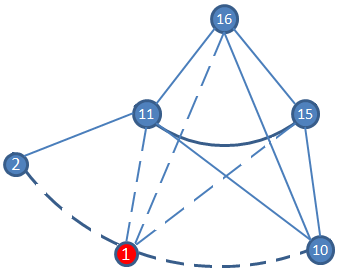 13
Branch and bound
Current clique: {1, 16}
Subgraph of candidates: {10, 11, 15}
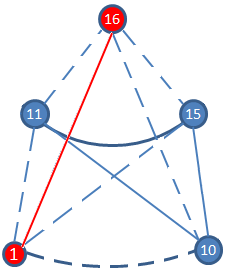 14
Branch and bound
Current clique: {1, 16, 15}
Subgraph of candidates: {10, 11}
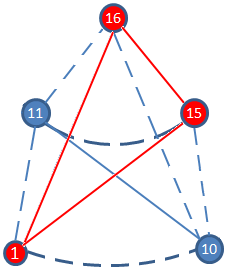 15
BnB algorithm
Q – the current clique (initially Q = ∅)
C – the candidates to the current clique (C = V)
Clique (Q, C)
   for v ∈ C
      C = C \ {v}
      Q’ = Q’ ∪ {v}
      C’ = C ∩ Nv
      if  C’ ≠ ∅
         Clique (Q’, C’)
      else if  |Q’| > |Q*|
         Q* = Q’
16
Computational results
17
Computational results
18